Municipal International Cooperation
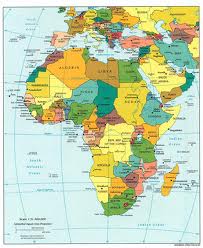 Bjoern Rongevaer
Senior Advisor
KS’ International Projects
What is MIC
A model for cooperation which defines the
Who 
local authorities working with peers
What 
tasks and responsibility which are prerogatives of local tiers of government in both countries
cooperation to support capacity building to promote on-going reforms, excludes recurrent costs and investment

Where – geography does not determine MIC, funds are, however, mostly availably for OECD/DAC classified ODA beneficiary states
Considerations for MIC
Council decisions in Norwegian and foreign municipality
Capacity – new ways leading to learning
Mutuality – there should be something for everyone although not necessarily the same benefits
Peers – collaboration between equals
Public – collaboration on public duties
Guidelines
Explaining purpose
Describing what and how
Limiting scope and fields of intervention
Underlining monitoring and reporting requirements
Situates facility in the context of Norwegian aid policy and aid facilities (relevant grant schemes)
The role of KS in MIC
Umbrella grant where KS is re-granting to Norwegian municipalities
Donors handles package of municipal partnerships with only one grant recipient e.g. KS (reduces bureaucracy for donor)
KS receives, appraises and assesses applications from Norwegian municipalities 
Appraisal is done according to guidelines for relevant grants scheme
KS synthesises requests from municipalities into one application to donor
When application is approved, KS re-grants funds to Norwegian municipalities
Reporting and results documentation follows same cycle in revers order
In addition KS counsels participants; provides support through joint meetings; supervises spending and quality of deliverables; and assesses learning and results through commissioned studies
MIC results
Improved tax collection in Zambia and Kenya municipalities
Improved handling of toxic waste in Tanzania
Feasibility on to capturing methane from land fill in Tanzania
Stronger female participation in municipal elections in Guatemala
Enhanced waste collection in municipalities in Kenya and Uganda
Readiness for localising waste incinerator in municipality in Uganda
Improved coordination between tiers of government on special education needs in Bosnia-Hercegovina
Improved inter-professional cooperation in municipal administration on universal design and safety in Bosnia-Herzegovina
Pilot on how to organise selected devolved social services in Serbia

Can local results be brought to scale for national results?
Dissemination of experience and learning
Dialogue between levels of government
Case study: Taveta (Kenya) & Melhus (Norway)
Moving Taveta town centre combined with Mehus’s local approach to urban planning. Key steps included:
Sensitising citizens
Mobilising citizens
Identify site for new town
Improving as compared to conditions in old town
Case study: Taveta (Kenya) & Melhus (Norway)
Identifying assets
Open bottom-up planning process
Upgrading infrastructure
Housing (previous slums)
Market
Transportation
Water supply
Drainage
Sewage
Solid waste

Advantages for Taveta
Ownership by local residents
Improvements of infrastructure and services
Advantages for Melhus
Improved “brand”
More interesting employer
Retention of competencies
Norwegian public aid
112 countries on OECD/DAC list of ODA approved countries
NOK 30 billions equals EUR 3,6 billions
1 % of GDP
Ministry of Foreign Affairs 66 %
Intergovernmental organisations including UN agencies, UN programmes and WB 16 %
Norad 14 %

Change in policy with new government
Fewer recipients
Stronger linkage foreign policy and aid = international relations
Combining trade and aid 
Reinforcing results documentation – without debate on role of aid (e.g. supplement rather then substitute) and legitimate results expectations
Norwegian public aid
Multilateral
Bilateral
Civil society

But
No specific window for sub-national authorities
KS claims development not possible without inclusion of sub-national authorities
Claim supported by reports prepared in context of “Post 2015” process

Budget support
Programme support
Grants schemes with annual calls for proposals
Norwegian public aid and local governments
Calls under mainly three grants schemes
Ministry of Foreign Affairs – 1: ODA approved countries members of OSCE and 2: new states Western Balkans
Norad – grants scheme for civil society support anywhere outside Europe (now being discontinued for reasons explained later)
MIC in Norwegian aid architecture
Ministry of Foreign previous support to 
3 ended MIC partnerships in Bosnia-Hercegovina
5 ended MIC partnerships in Serbia
Ministry of Foreign currently reviewing
Application for 2 new partnerships in Moldova 2014 -2017
Application for 2 new partnerships in Bosnia-Hercegovina 2014 -2017
Application for 3 new partnerships in Serbia 2014 -2017

Norad support since 1996 to 
Numerous ended partnerships in East Africa or Guatemala
Application to Norad for 14 new or continuing partnerships in East Africa and Guatemala only partially approved in April 2014 with a 2014 total phase out
Phase out of current KS MIC programme outside Europe
Lack of political framework e.g. the European Charter of Local Self-Government (specifying obligations, standards and requiring solidarity)
Lack of appropriate source of funding e.g. not suitable for funding under grant scheme for NGO’s development work 
e.g. municipalities are 
authorities, 
part of government and 
belongs to public sector
Lack of recognition of civil societies supplementing role, not substitution for weak or failing public authority
Unrealistic expectation of results of MIC in particular and aid in general – aid as supplement rather then substitute with consequent bearing on sustainability